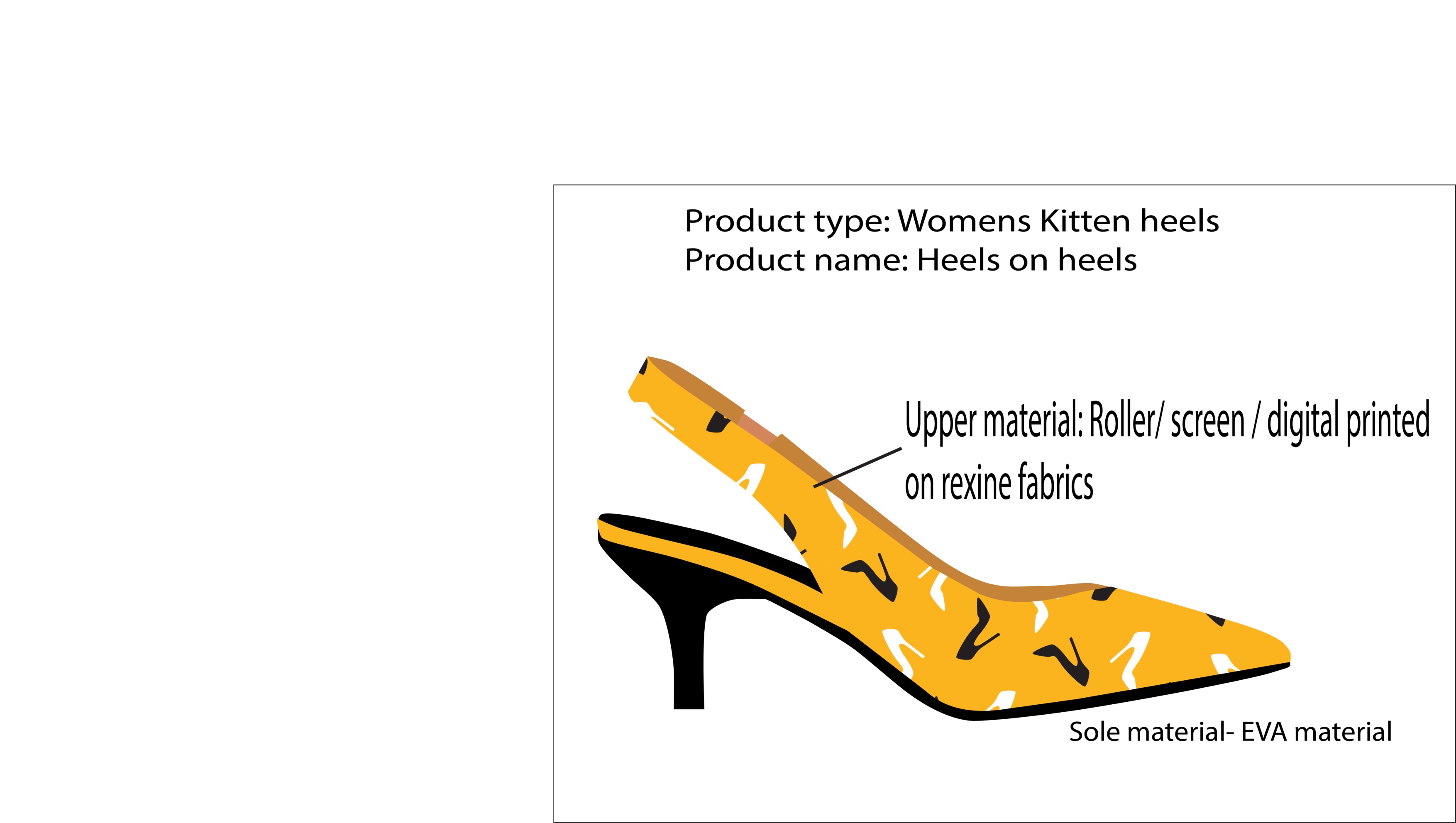 KM
1a
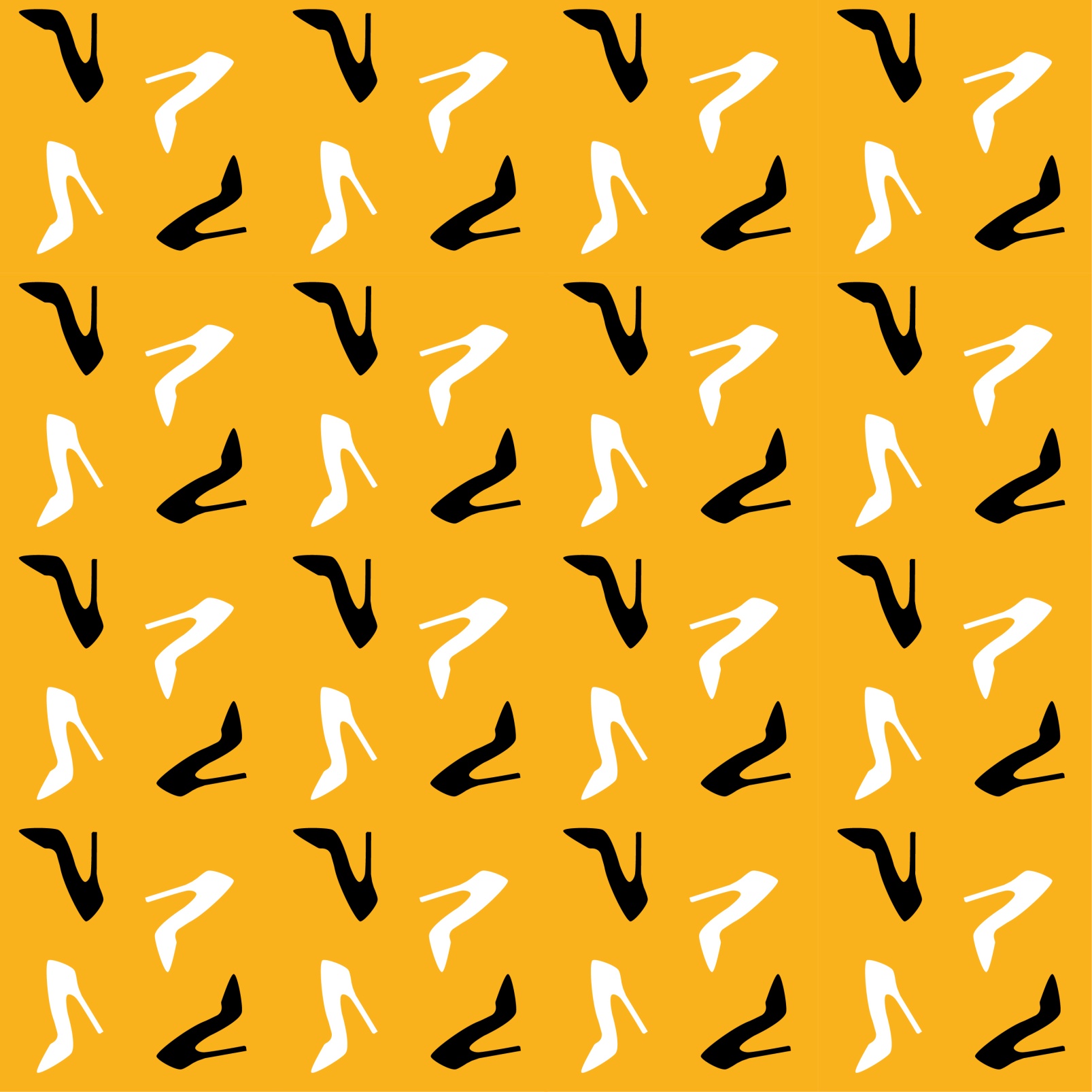 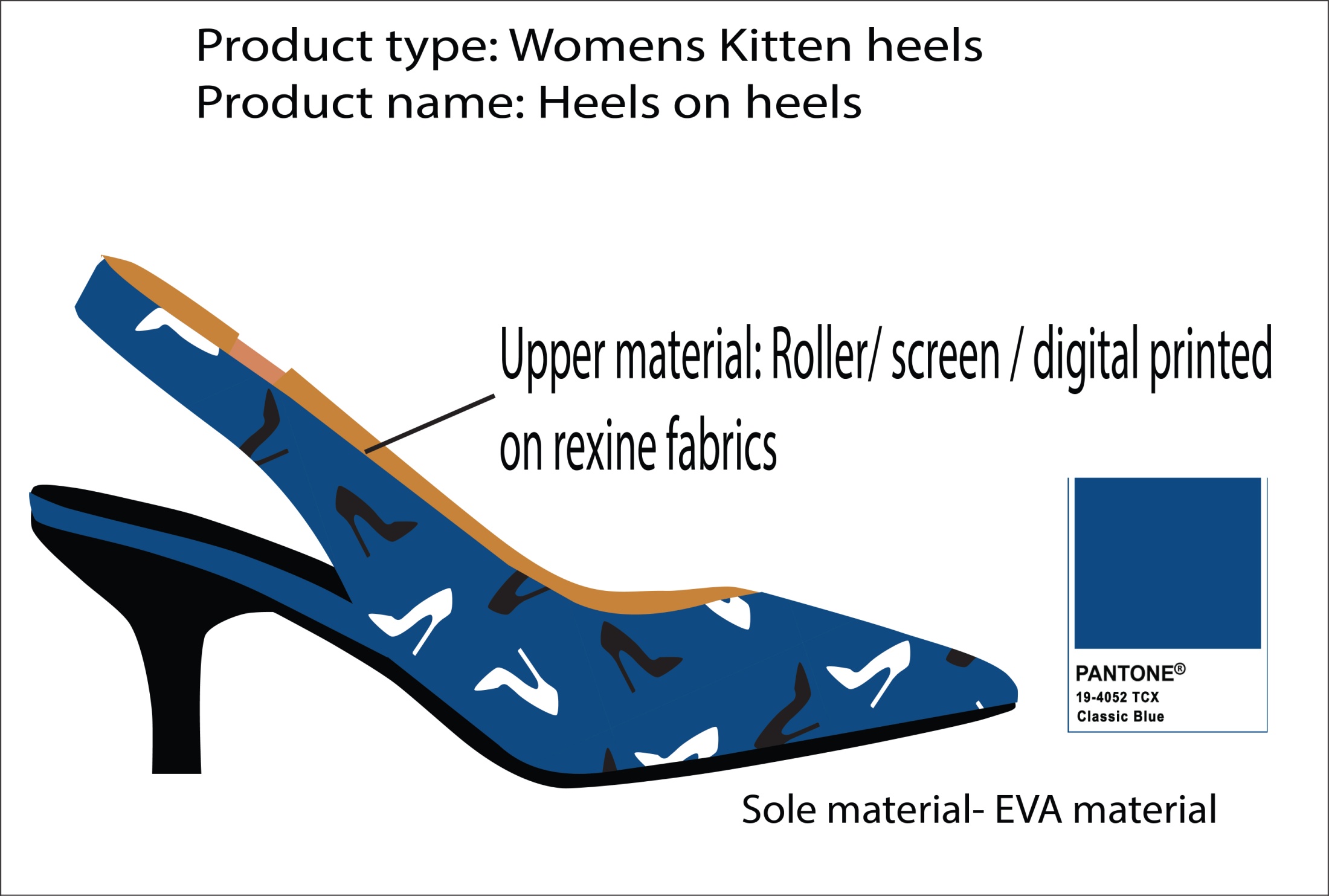 KM
1b
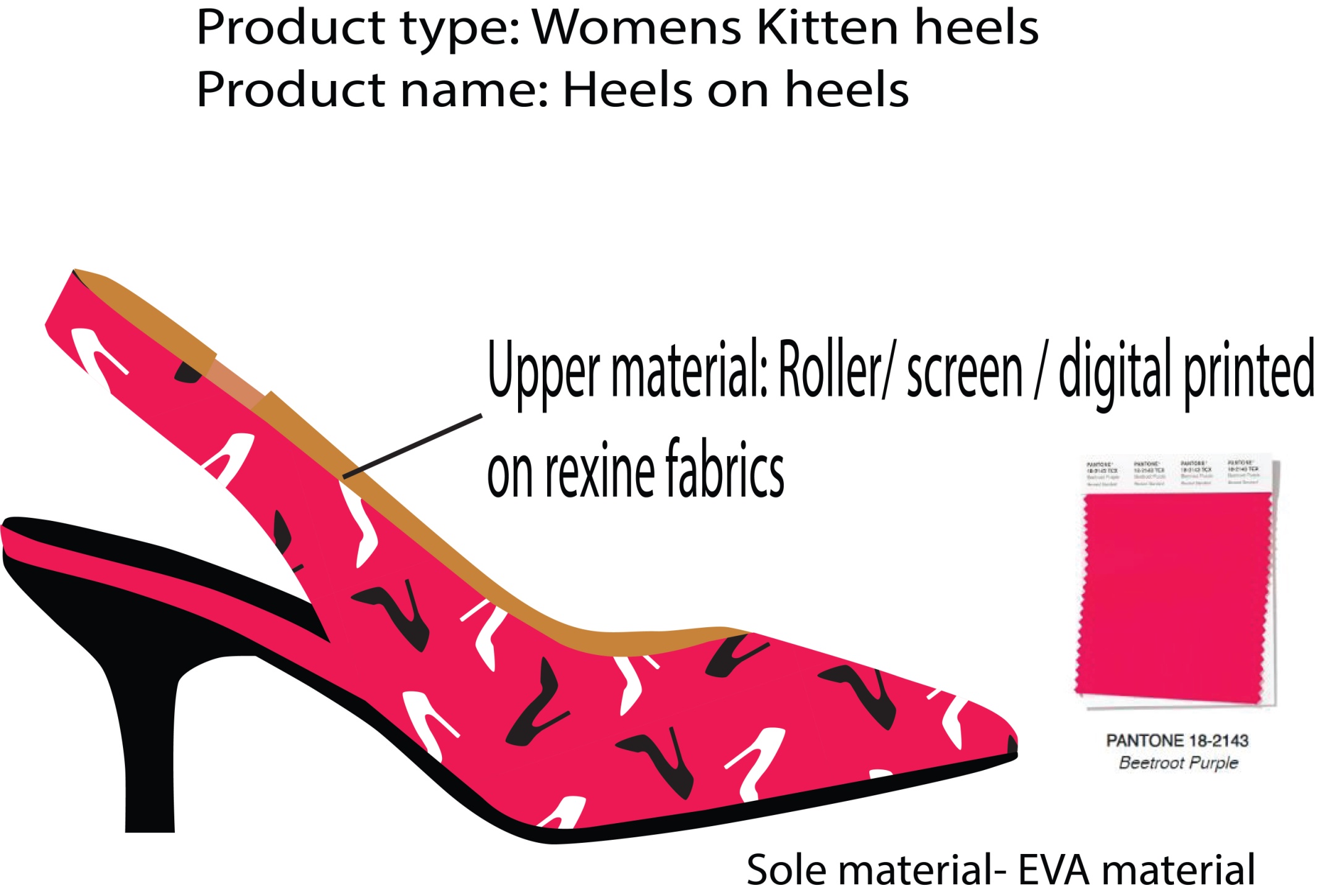 1c
KM
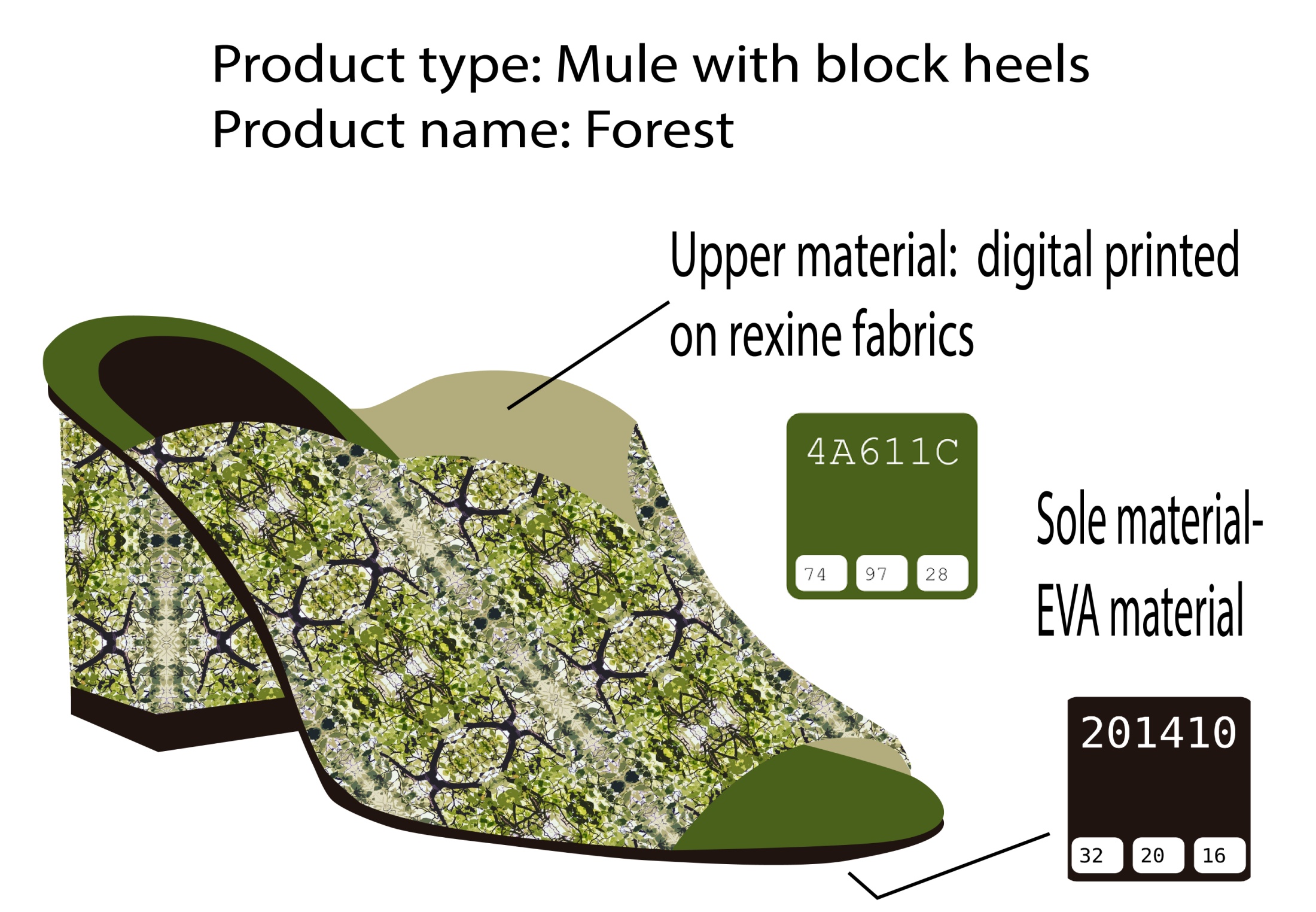 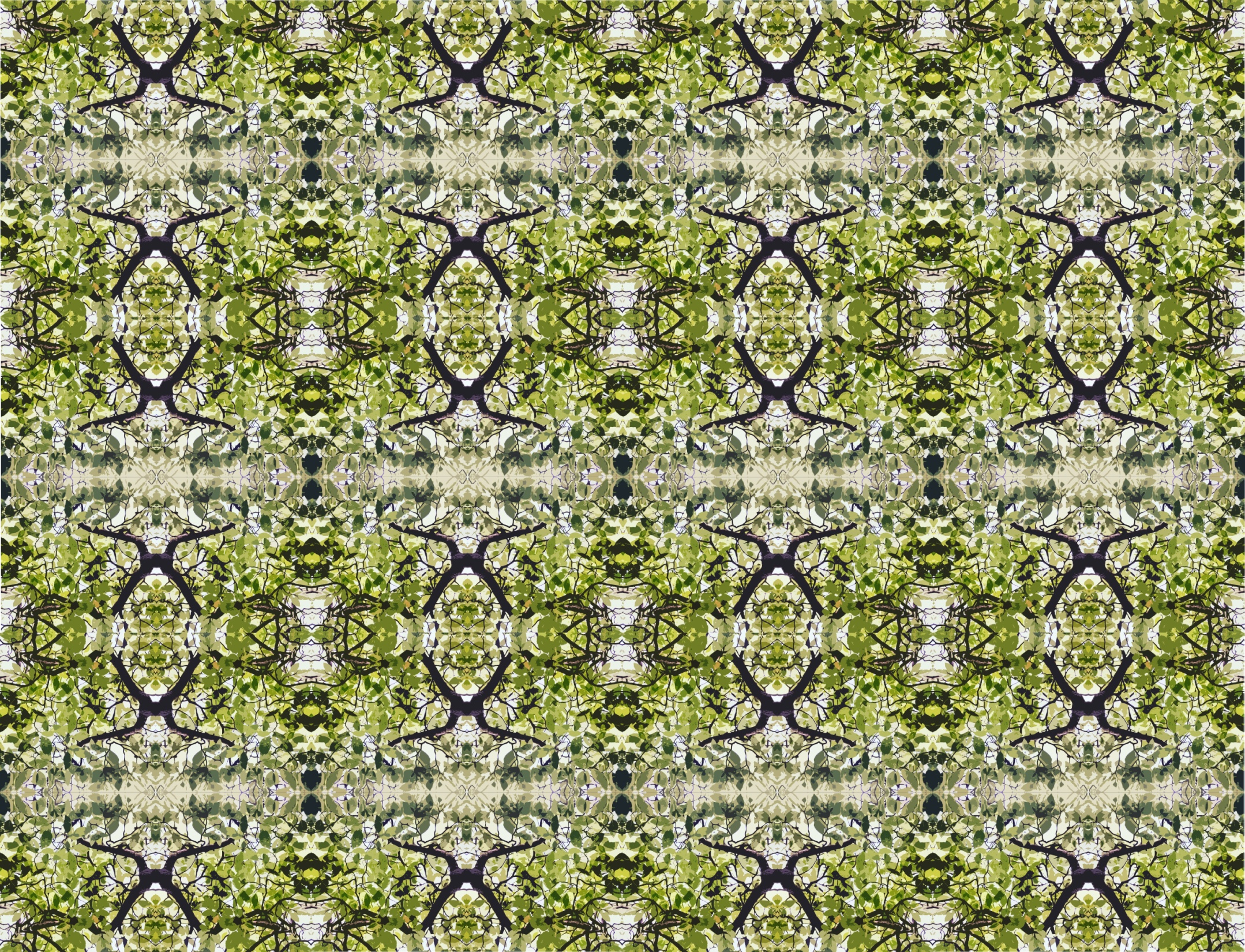 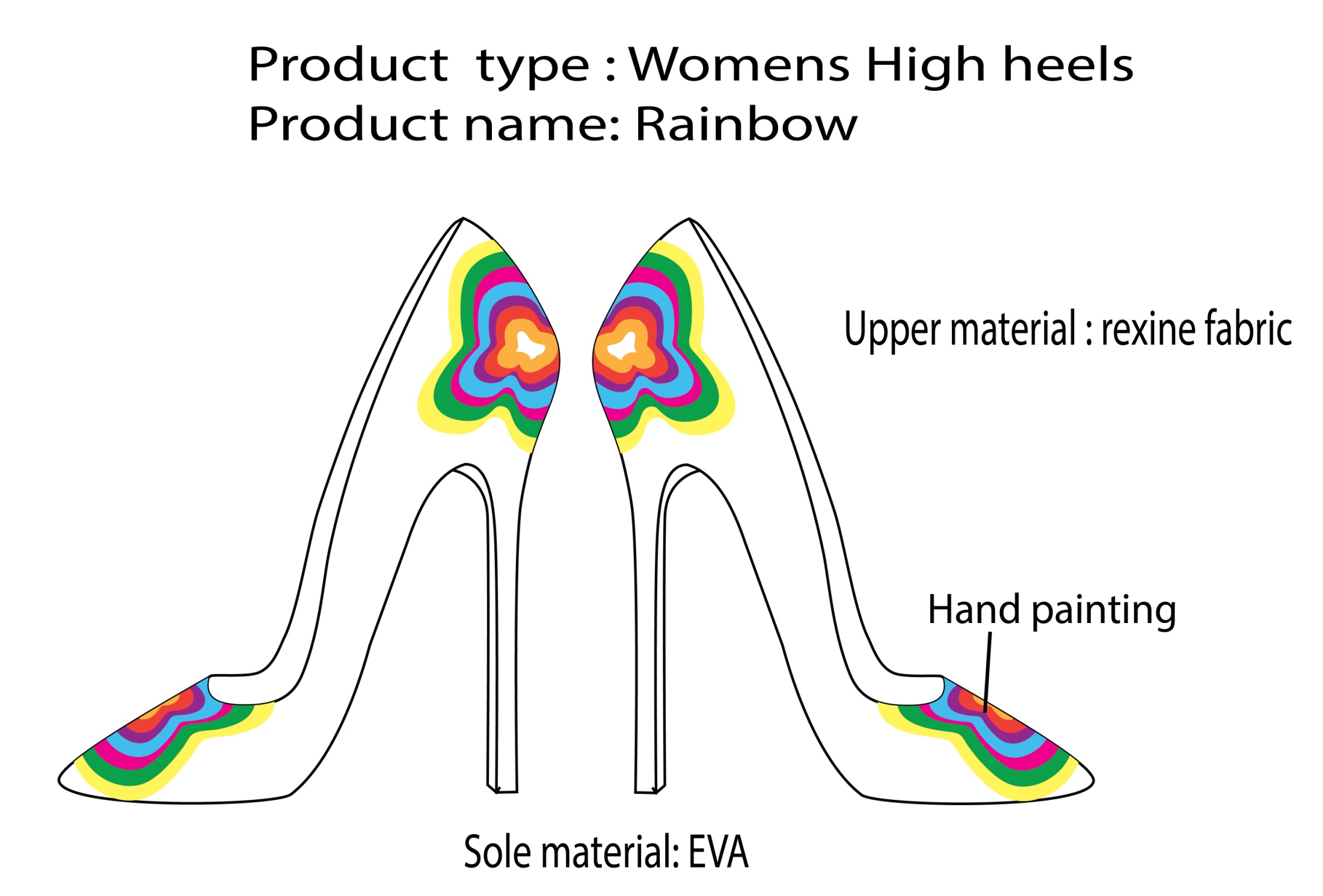 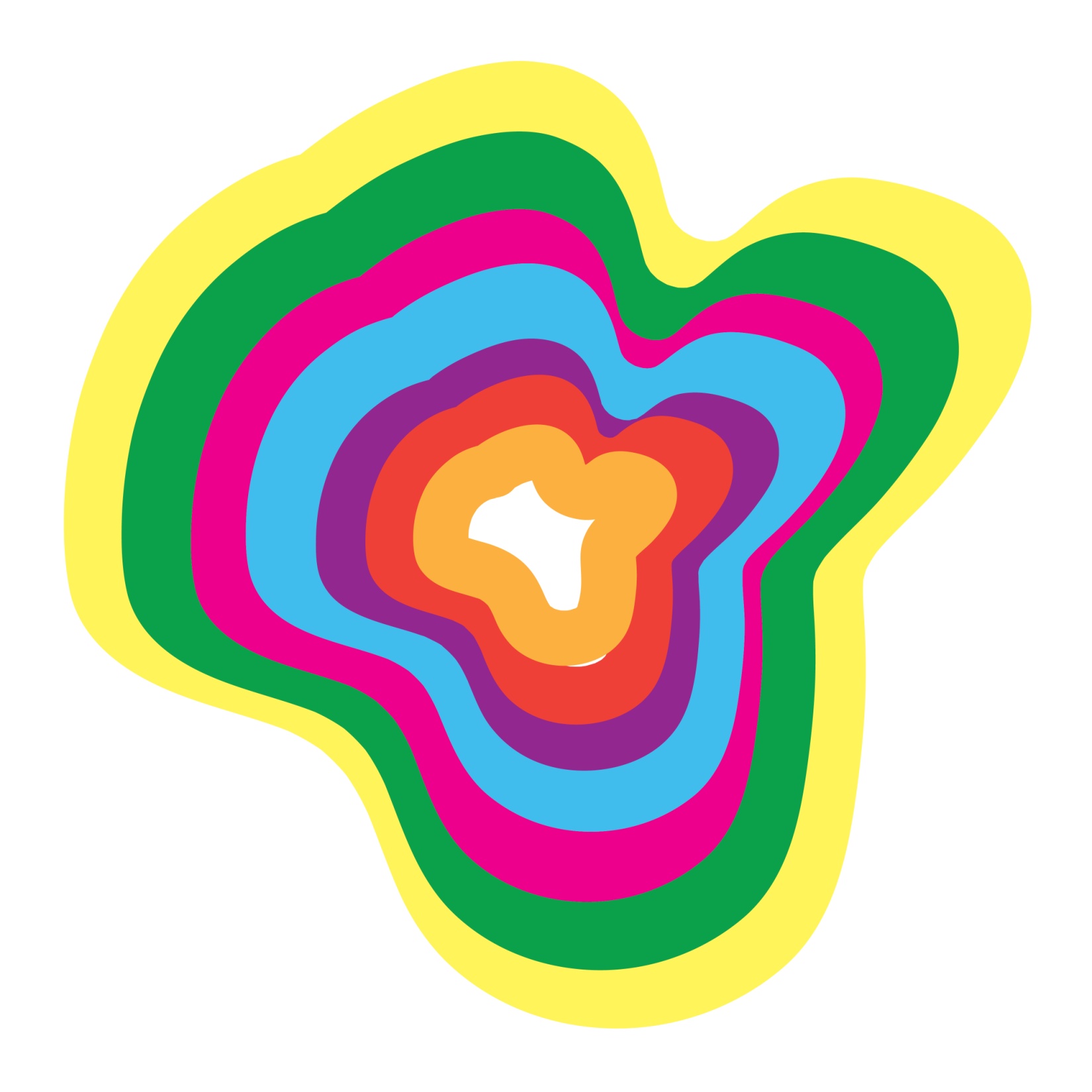 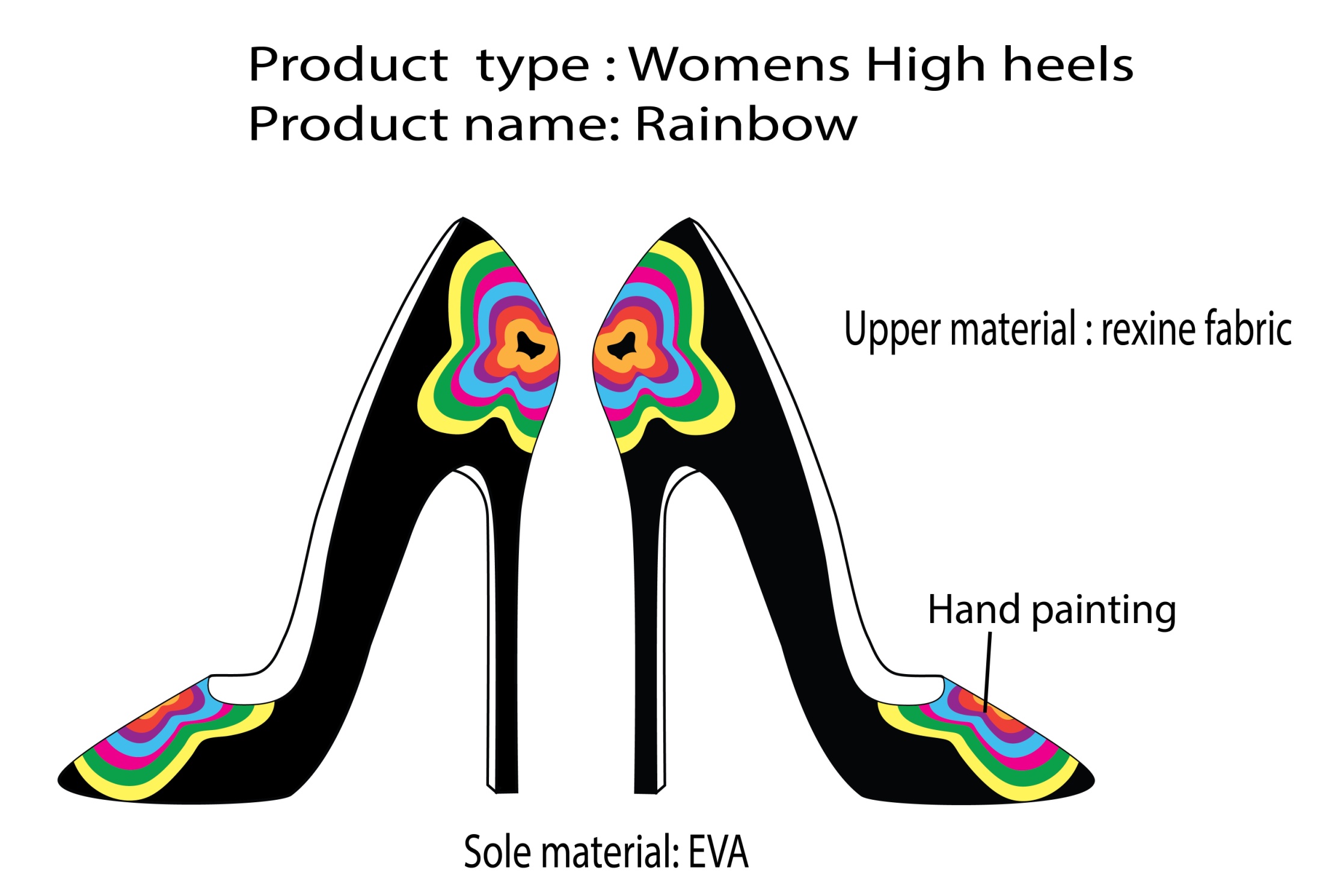 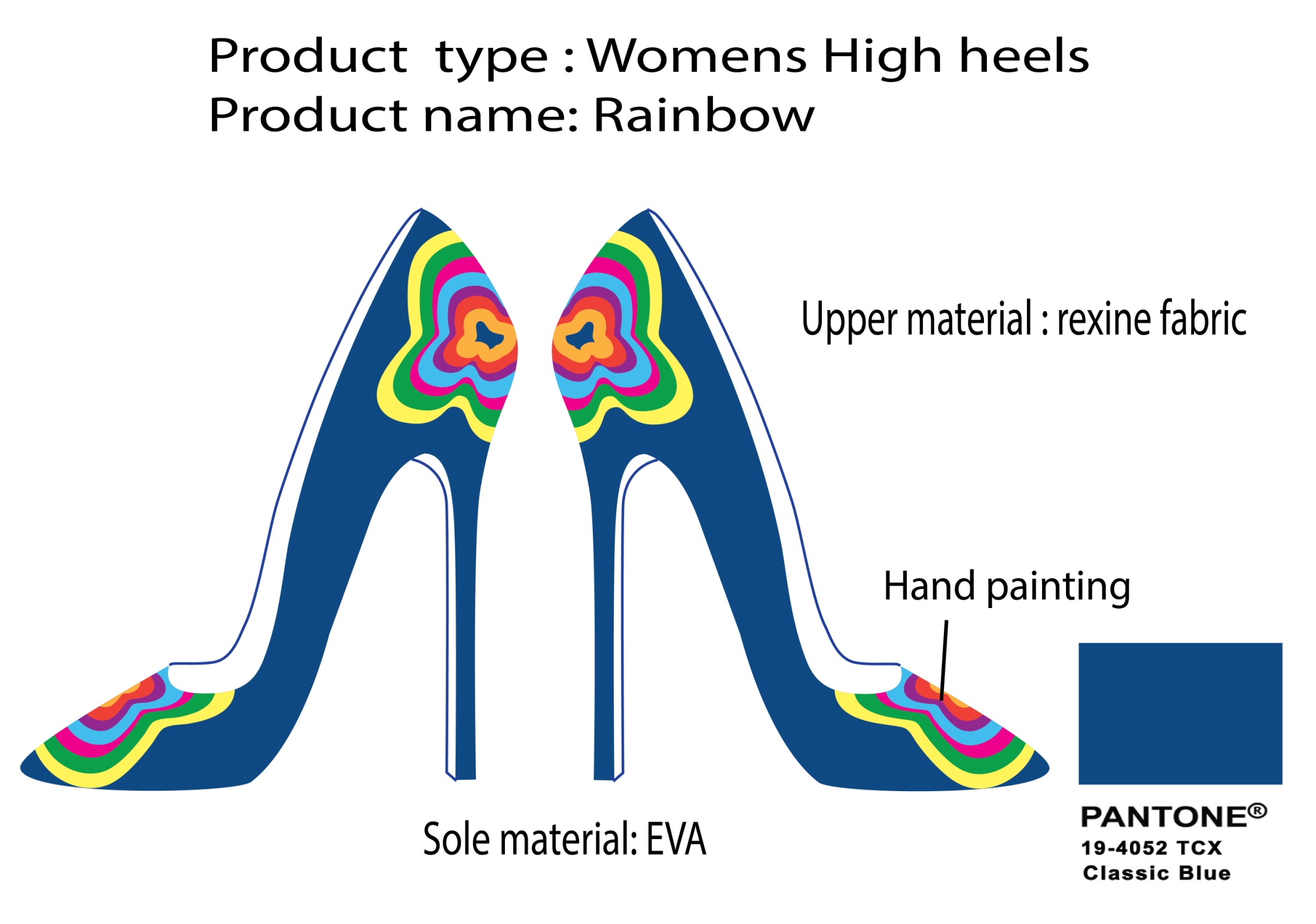 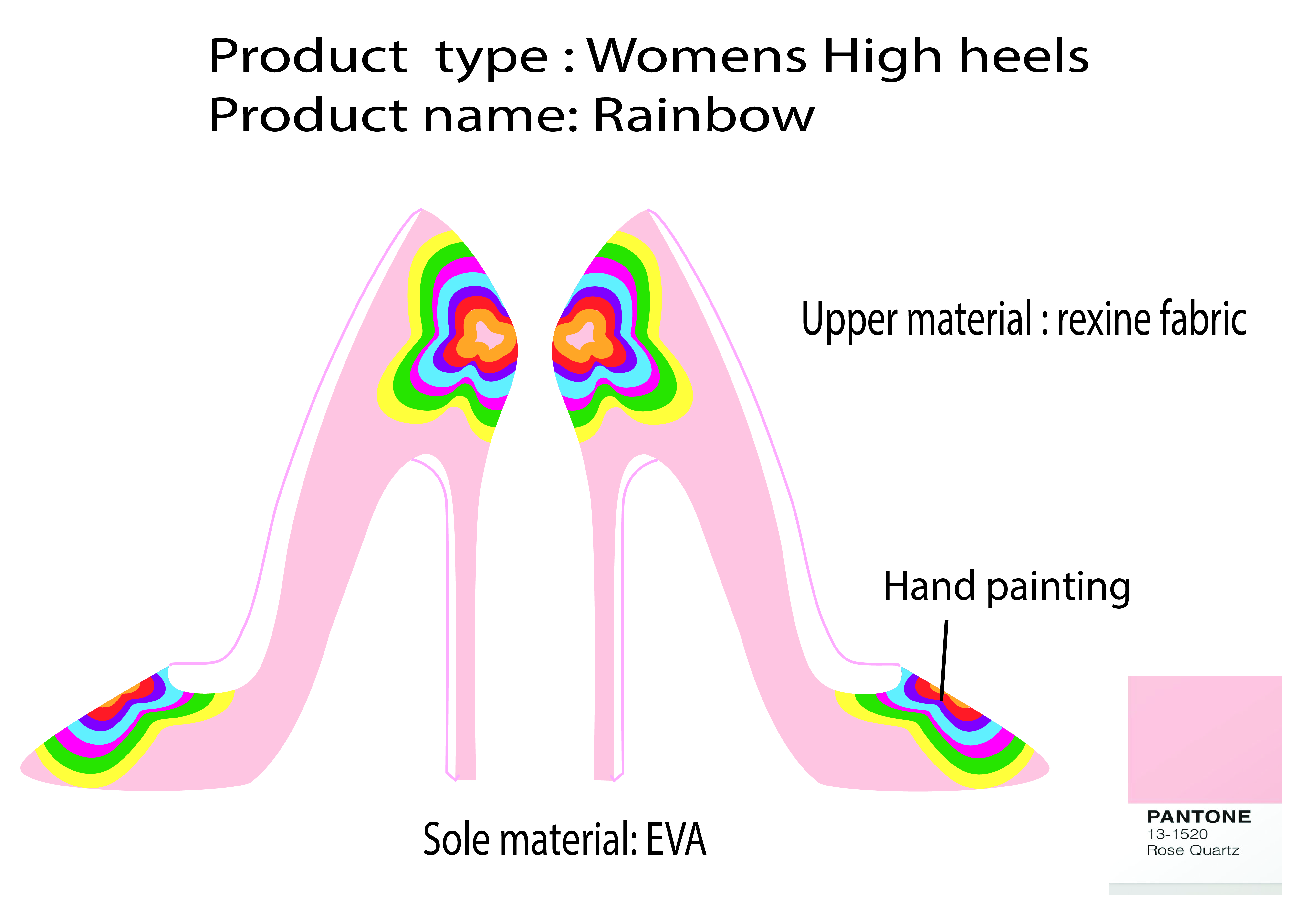